What  we have learnt in three key-words:
SCAFFOLDINGCOMMUNICATIONSTT vs TTT
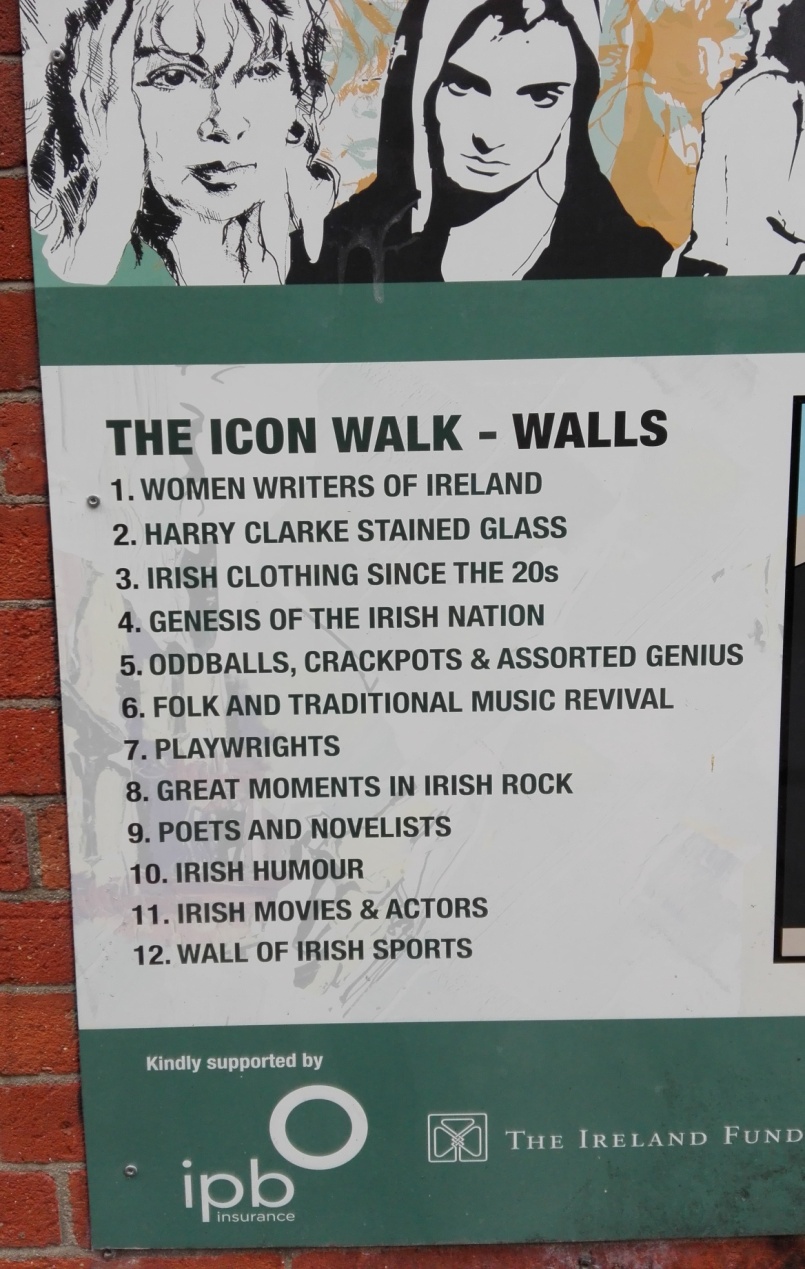 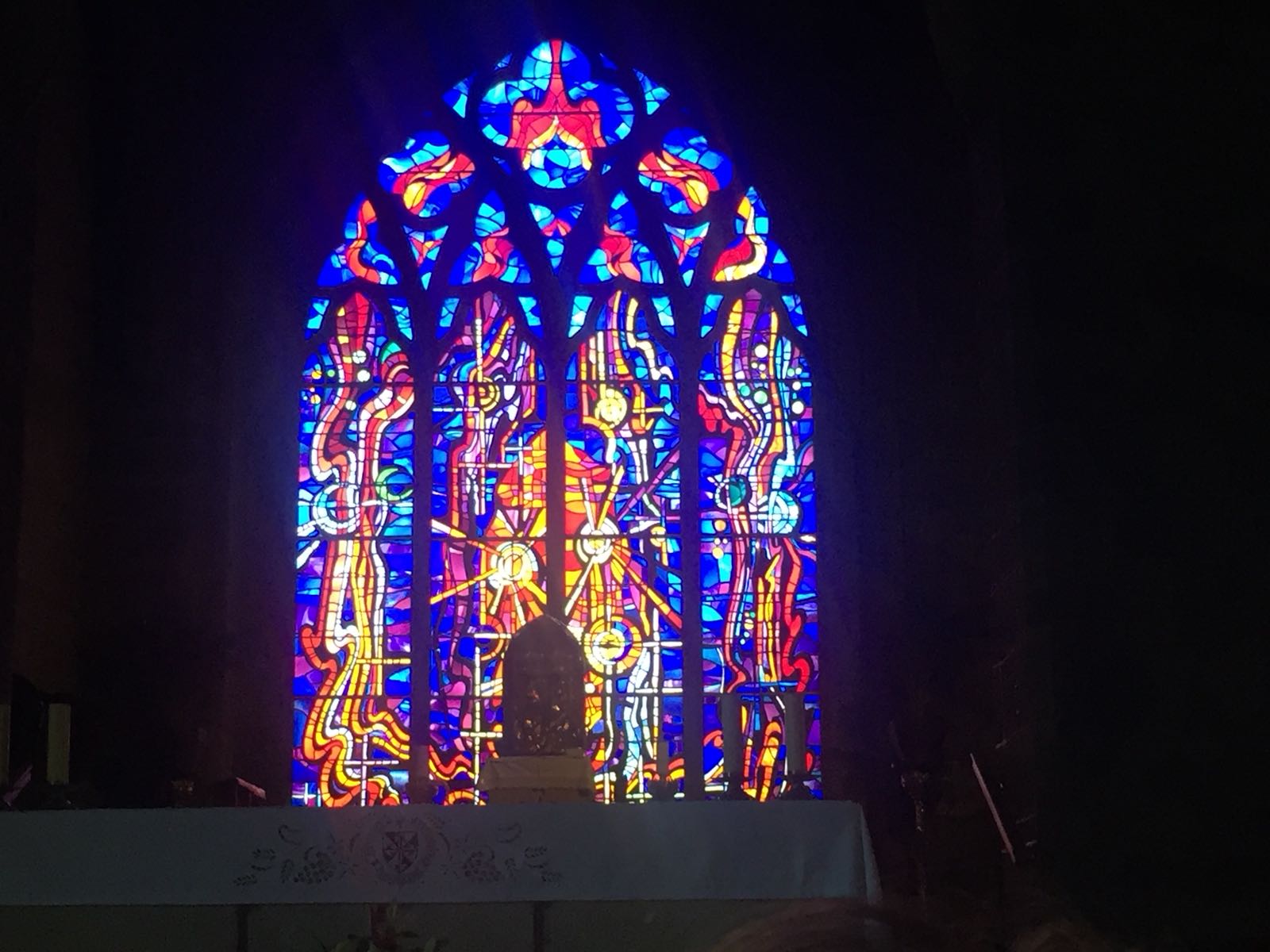 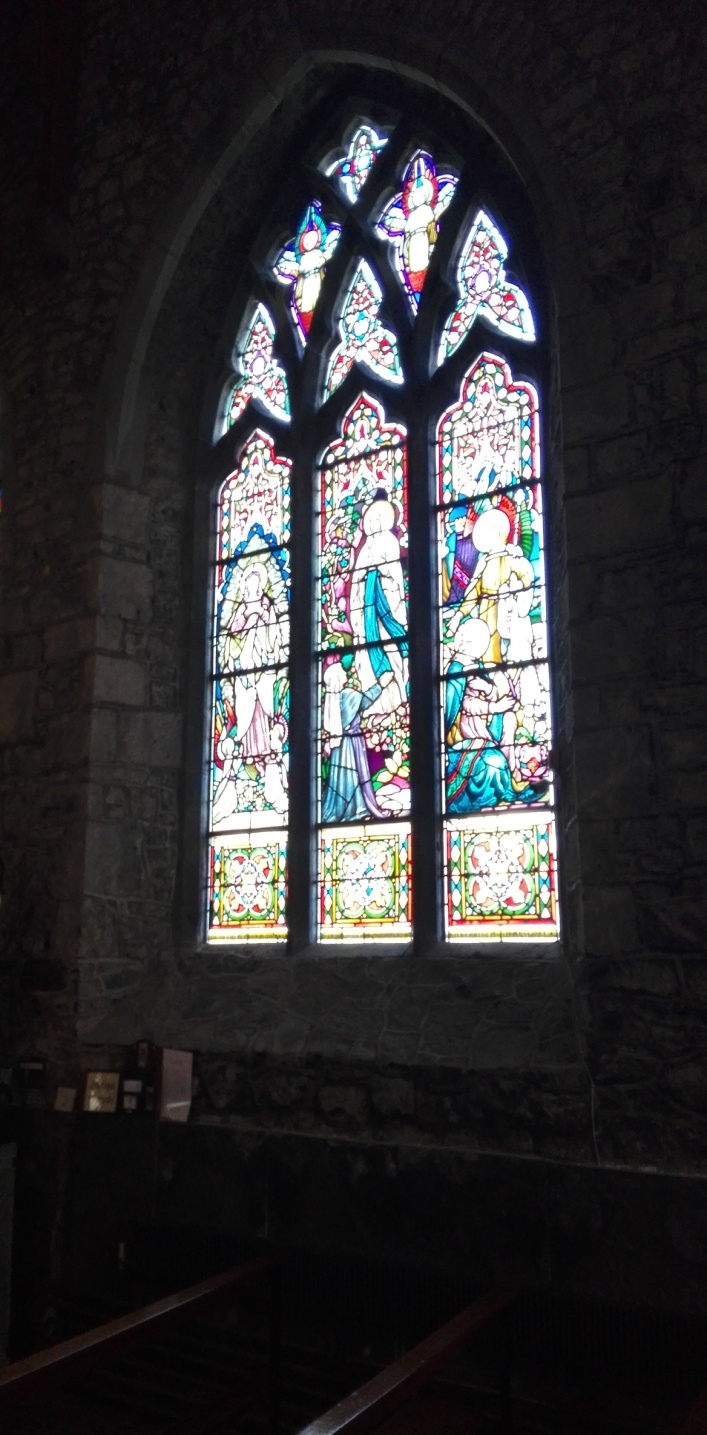 Ireland tells life and history through images
Lesson planning
Introduce  the financial  crisis  of Ireland throughout history  with key words and pictures(brainstorrming)

Team work in which each group investigates the causes of poverty and the development of the society(learning by doing)

Students  are requested to  represent  the  economic development  through  three  different  types of diagrams by giving them some examples  (scaffolding)

Students are observed during their learning process (formative assessment).